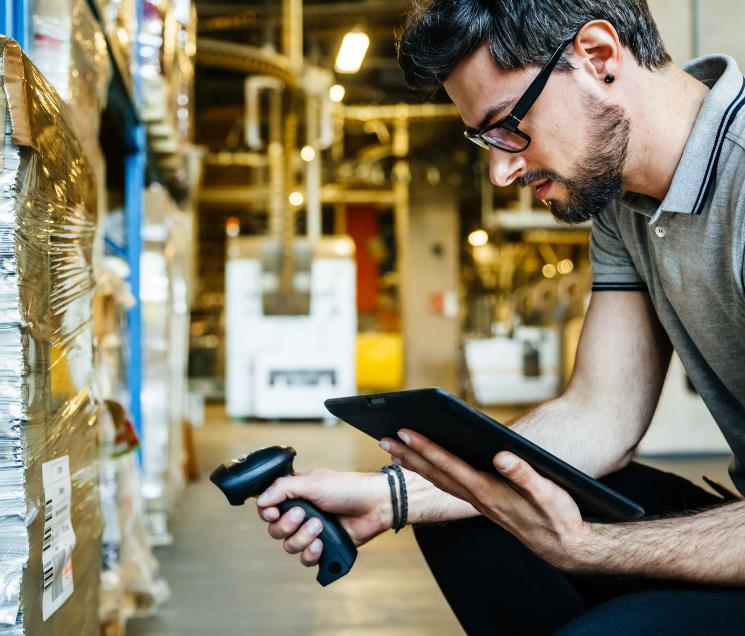 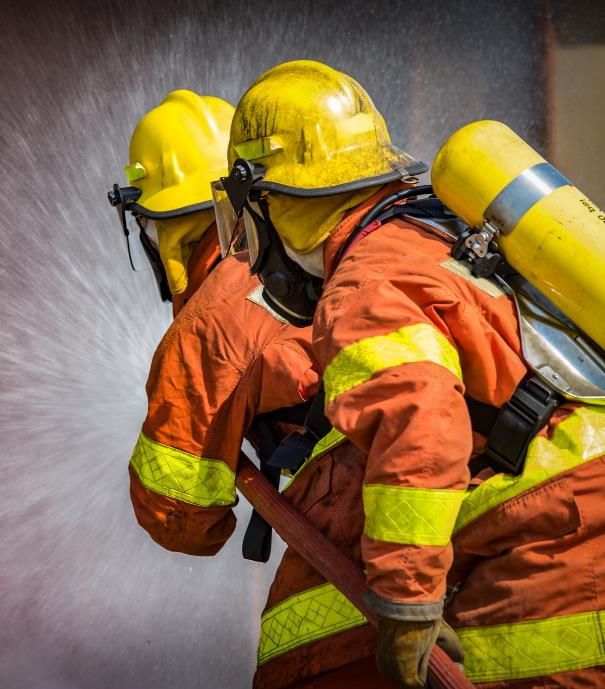 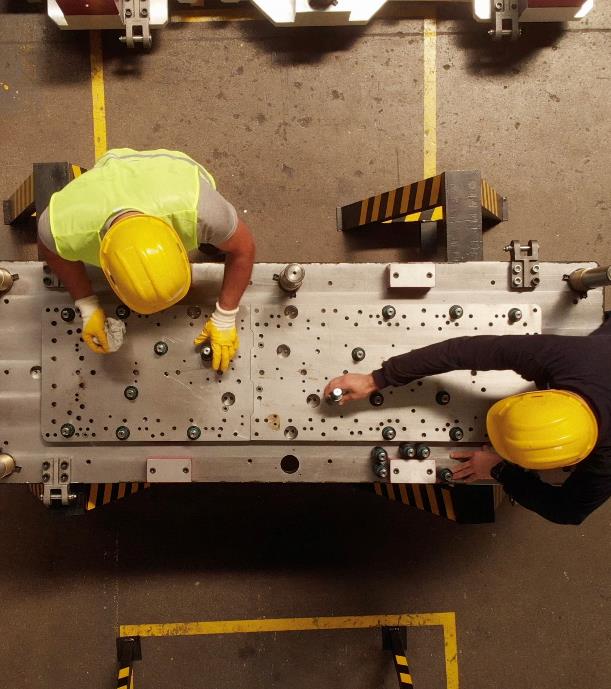 Can You Take the Heat?
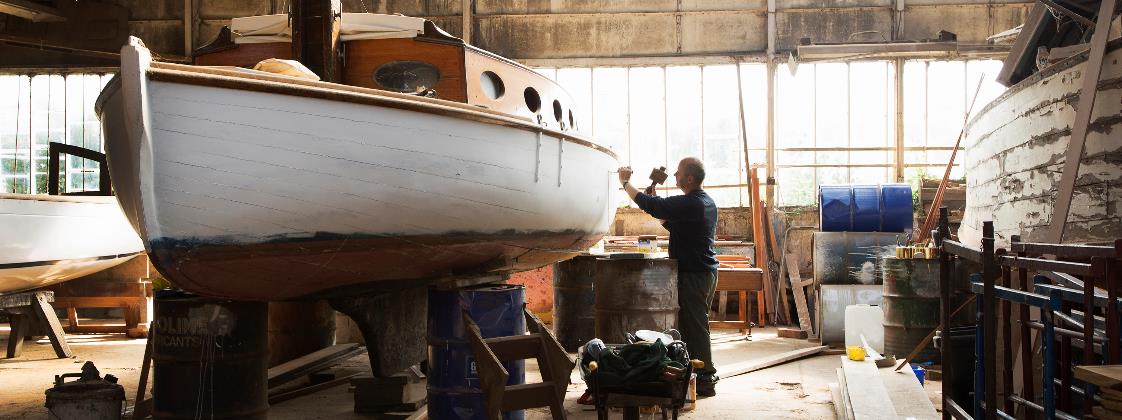 An interactive and educational tool for employers and employees designed to prevent work-related heat illness.
Raytheon Technologies - Unrestricted Content
Instructions for Host
The gameboards are interactive and should be viewed in slide show mode. There are three rounds to this game: Heatwave, the Second Heatwave, and Final Heatwave. The categories precede each gameboard and are listed at the top of each board. For best use, play the boards in order. 
Pick a category and a dollar value.
Click on the chosen box for the question.
Players must give the answer in the form of a question. 
To see if the player is correct, click again for the answer.
Click the “Home” button on the slide to return to the main board.
Once a question has been used, the number on the gameboard is greyed out. 
Continue until all questions have been answered. 
Consider hosting a “lunch and learn” with a group, offering the training individually, or make it a competition amongst employees in a department to see who wins with the highest score.
The Final Heatwave includes music so make sure the sound is turned on.
Raytheon Technologies - Unrestricted Content
Heatwave Categories
Raytheon Technologies - Unrestricted Content
Did You Know?
Raytheon Technologies - Unrestricted Content
An Ounce of Prevention
Raytheon Technologies - Unrestricted Content
Is Worth a 
Pound of Cure 
(First Aid)
Raytheon Technologies - Unrestricted Content
America the Beautiful
Raytheon Technologies - Unrestricted Content
Indoor 
True or False
Raytheon Technologies - Unrestricted Content
Heat-related Illnesses
Raytheon Technologies - Unrestricted Content
Heatwave
Skip to the Second Heatwave
Raytheon Technologies - Unrestricted Content
Workers above this age are more at risk for heat-related illnesses.
Raytheon Technologies - Unrestricted Content
What is over 65 years old?
Raytheon Technologies - Unrestricted Content
Produce such as watermelon, cucumbers, cantaloupe, and strawberries contain high amounts of this hydrating compound.
Raytheon Technologies - Unrestricted Content
What is water?
Raytheon Technologies - Unrestricted Content
Blood pressure pills or antihistamines can increase a construction worker's risk of this.
Raytheon Technologies - Unrestricted Content
What is heat-related illness?
Raytheon Technologies - Unrestricted Content
The two heat sources that contribute to heat-related illnesses are metabolic (body) heat and this.
Raytheon Technologies - Unrestricted Content
What is environmental heat?
Raytheon Technologies - Unrestricted Content
Workers need training on how to prevent, recognize, and do this regarding heat-related illness.
Raytheon Technologies - Unrestricted Content
What is treat?
Raytheon Technologies - Unrestricted Content
Special cooling devices like neck wraps and cooling vests can be categorized as this type of equipment.
Raytheon Technologies - Unrestricted Content
What is personal protective equipment?
Raytheon Technologies - Unrestricted Content
In situations where a heat illness could occur, workers should not perform job duties unsupervised. Instead, this type of system should be instituted to help spot signs of heat illness.
Raytheon Technologies - Unrestricted Content
What is the buddy system?
Raytheon Technologies - Unrestricted Content
When heat-related illnesses and disorders occur mainly during heat waves in the summer, this type of program should be established for preventive purposes.
Raytheon Technologies - Unrestricted Content
What is a Heat Alert Program (HAP)?
Raytheon Technologies - Unrestricted Content
Reducing steam leaks, using cooling fans, and insulating hot surfaces are all considered this type of control. It is also the most effective type of control.
Raytheon Technologies - Unrestricted Content
What is engineering controls?
Raytheon Technologies - Unrestricted Content
Acclimatization periods and adjusting work schedules to limit the time exposed to heat stress conditions are examples of this type of control.
Raytheon Technologies - Unrestricted Content
What is administrative controls?
Raytheon Technologies - Unrestricted Content
A coworker has heat cramps. After moving her to a shaded area, loosening clothing, and providing an electrolyte-replacing beverage, you notice the cramps are not going away. This should be your next step.
Raytheon Technologies - Unrestricted Content
What is seek medical care?
Raytheon Technologies - Unrestricted Content
Working outside with your buddy in the summer heat, you notice he has become confused, has slurred speech, and is sweating through his clothes. Concerned about heat stroke, this is your first action.
Raytheon Technologies - Unrestricted Content
What is call 911?
Raytheon Technologies - Unrestricted Content
Your coworker complains of dizziness, headache, and nausea while in the sun. Suspecting heat exhaustion you do this before removing unnecessary clothing and giving him liquids to drink.
Raytheon Technologies - Unrestricted Content
What is move him to a cooler location?
Raytheon Technologies - Unrestricted Content
Your friend is new on the job and notices small blisters on his chest. Suspecting heat rash, you tell him to avoid putting this on the area because he should keep it dry.
Raytheon Technologies - Unrestricted Content
What are ointments or creams?
Raytheon Technologies - Unrestricted Content
Reapplying sunblock at this time interval protects from ultraviolet ray damage.
Raytheon Technologies - Unrestricted Content
What is every 2 hours?
Raytheon Technologies - Unrestricted Content
Located primarily in southeastern California and southern Nevada, this is the hottest desert in North America.
Raytheon Technologies - Unrestricted Content
What is the Mojave Desert?
Raytheon Technologies - Unrestricted Content
Home to majestic cacti, this national park is divided into two districts: the Tucson Mountain District and the Rincon Mountain District.
Raytheon Technologies - Unrestricted Content
What is Saguaro National Park?
Raytheon Technologies - Unrestricted Content
Also called nopal, this species of cactus is known to bear a brightly colored edible fruit.
Raytheon Technologies - Unrestricted Content
What is the prickly pear cactus?
Raytheon Technologies - Unrestricted Content
This state has the widest observed temperature range of any state, with a record high of 117 °F and a record low of -70 °F.
Raytheon Technologies - Unrestricted Content
What is Montana?
Raytheon Technologies - Unrestricted Content
Home to a national park, this place holds the world record for highest air temperature of 134 °F (56.7 °C) recorded in 1913.
Raytheon Technologies - Unrestricted Content
What is Death Valley, California?
Raytheon Technologies - Unrestricted Content
Fans are not useful in maintaining constant airflow in an indoor environment.
Raytheon Technologies - Unrestricted Content
What is false?
Raytheon Technologies - Unrestricted Content
Warehouse workers, bakers, and those working in laundromats are at equal risk of heat related illness compared to construction workers, landscapers, and firefighters.
Raytheon Technologies - Unrestricted Content
What is true?
Raytheon Technologies - Unrestricted Content
Exhaust hoods can aid in reducing a worker's exposure to heat.
Raytheon Technologies - Unrestricted Content
What is true?
Raytheon Technologies - Unrestricted Content
Cooled seats or benches in the break room are not useful as an engineering control in preventing heat-related illness.
Raytheon Technologies - Unrestricted Content
What is false?
Raytheon Technologies - Unrestricted Content
OSHA recommends that employers set thermostats between 68 °F and 78 °F in an office environment.
Raytheon Technologies - Unrestricted Content
What is true?
Raytheon Technologies - Unrestricted Content
When working in the heat, abdominal muscle spasms and soreness are likely signs of this.
Raytheon Technologies - Unrestricted Content
What are heat cramps?
Raytheon Technologies - Unrestricted Content
This is the most serious heat-related illness that should be treated as a medical emergency.
Raytheon Technologies - Unrestricted Content
What is heat stroke?
Raytheon Technologies - Unrestricted Content
This heat-related illness sits between heat cramps and heat stroke and occurs when your body overheats.
Raytheon Technologies - Unrestricted Content
What is heat exhaustion?
Raytheon Technologies - Unrestricted Content
A skin irritation caused by excessive sweating.
Raytheon Technologies - Unrestricted Content
What is heat rash?
Raytheon Technologies - Unrestricted Content
Dark urine, muscle pain, and weakness is a sign your body is experiencing this serious medical condition.
Raytheon Technologies - Unrestricted Content
What is rhabdomyolysis?
Raytheon Technologies - Unrestricted Content
The Second Heatwave
Categories
Raytheon Technologies - Unrestricted Content
Is It Getting 
Hot in Here?
Raytheon Technologies - Unrestricted Content
I’m Thirsty
Raytheon Technologies - Unrestricted Content
This or That
Raytheon Technologies - Unrestricted Content
OSHA Says
Raytheon Technologies - Unrestricted Content
Outdoor 
True or False
Raytheon Technologies - Unrestricted Content
Heebee-Jeebies
Raytheon Technologies - Unrestricted Content
The Second Heatwave
Skip to the Final Heatwave
Raytheon Technologies - Unrestricted Content
These rays are the most intense between the hours of 10 a.m. to 4 p.m.
Raytheon Technologies - Unrestricted Content
What are UV (ultraviolet) rays?
Raytheon Technologies - Unrestricted Content
Sun exposure without protection can lead to cataracts and this type of cancer.
Raytheon Technologies - Unrestricted Content
What is skin cancer?
Raytheon Technologies - Unrestricted Content
This is your body's natural way of cooling itself.
Raytheon Technologies - Unrestricted Content
What is sweating?
Raytheon Technologies - Unrestricted Content
For unacclimatized workers, according to OSHA, a worker carrying a heavy workload is at high risk for heat-related illness if working above this temperature.
Raytheon Technologies - Unrestricted Content
What is 77 °F or 37.8 °C?
Raytheon Technologies - Unrestricted Content
The 10 warmest years on record have all occurred since this year.
Raytheon Technologies - Unrestricted Content
What is 2010?
Raytheon Technologies - Unrestricted Content
This electrolyte abnormality is caused by drinking large amounts of water and losing sodium by excessive sweating.
Raytheon Technologies - Unrestricted Content
What is hyponatremia?
Raytheon Technologies - Unrestricted Content
A construction worker has a choice between consuming a cold beer, an iced coffee, or cold water at the end of the day after working in a high heat area. This is the best choice.
Raytheon Technologies - Unrestricted Content
What is cold water?
Raytheon Technologies - Unrestricted Content
Drinking more than this amount of water over the course of 24 hours in the workplace can be harmful.
Raytheon Technologies - Unrestricted Content
What is 12 quarts or 48 cups?
Raytheon Technologies - Unrestricted Content
Dehydration can be influenced by how much of this you get.  Doctors recommend at least 8 hours.
Raytheon Technologies - Unrestricted Content
What is sleep?
Raytheon Technologies - Unrestricted Content
A good way to tell if you’re drinking enough fluid is to check the color of this. If it’s pale in color and clear, you are likely well-hydrated.
Raytheon Technologies - Unrestricted Content
What is urine?
Raytheon Technologies - Unrestricted Content
The better choice
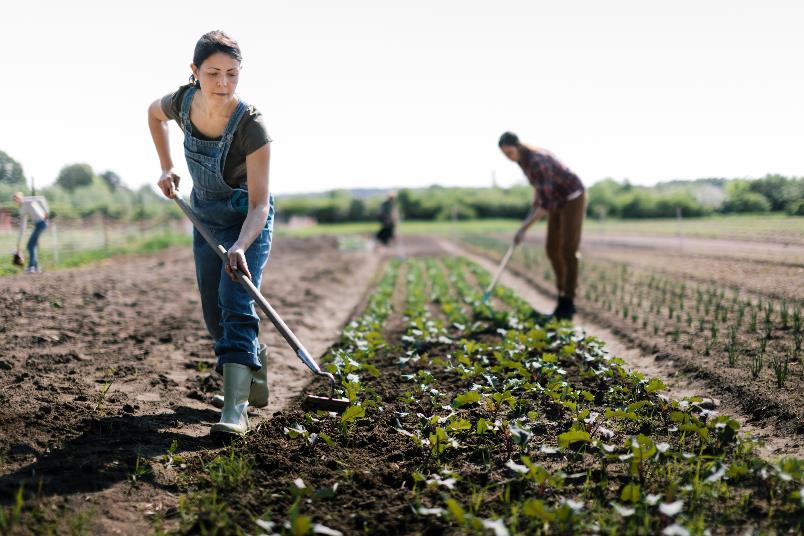 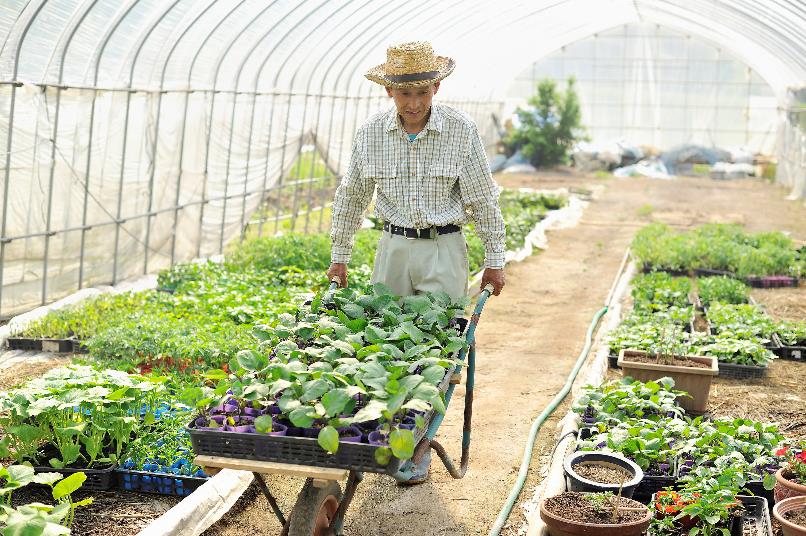 A
B
Raytheon Technologies - Unrestricted Content
What is B?
Raytheon Technologies - Unrestricted Content
The better choice
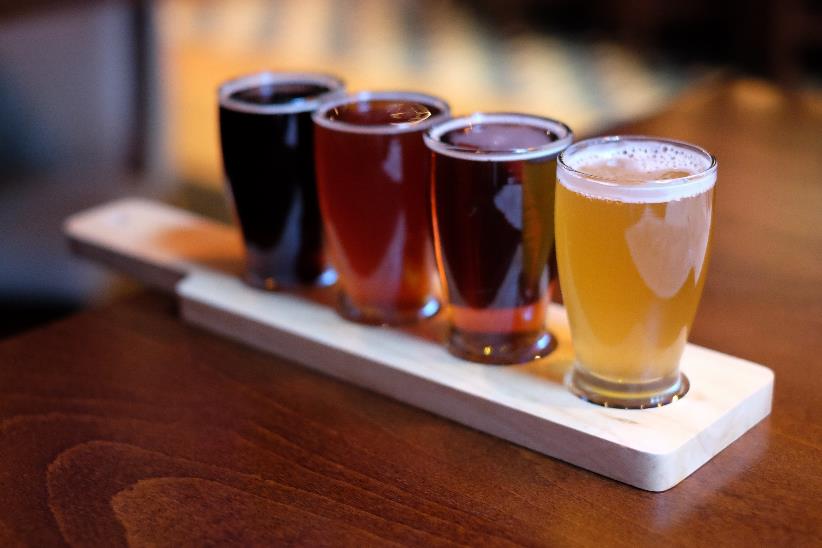 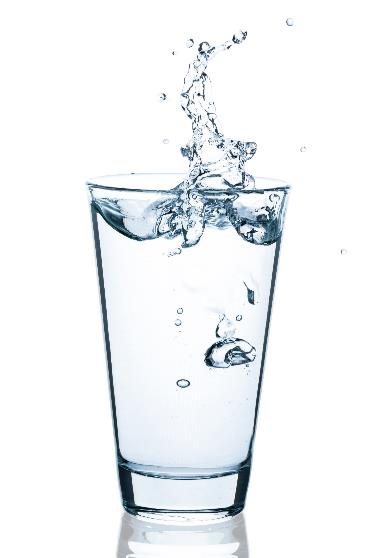 A
B
Raytheon Technologies - Unrestricted Content
What is B?
Raytheon Technologies - Unrestricted Content
The better choice
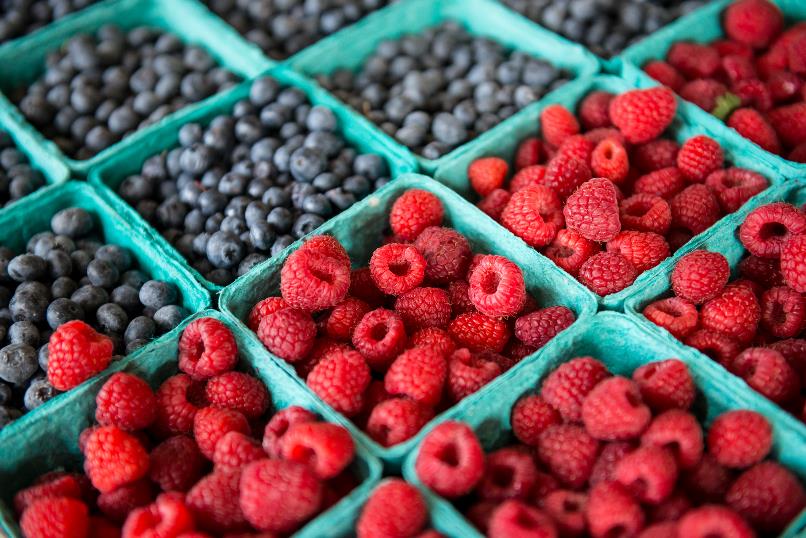 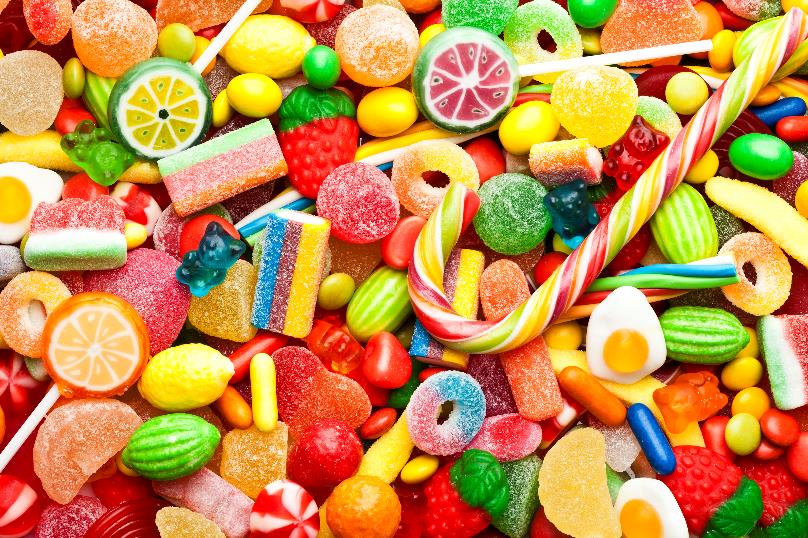 B
A
Raytheon Technologies - Unrestricted Content
What is A?
Raytheon Technologies - Unrestricted Content
The Better Choice
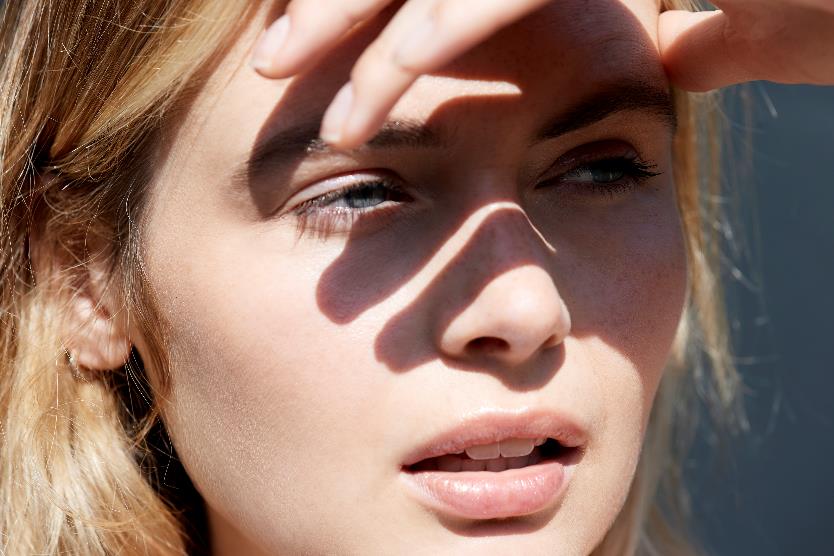 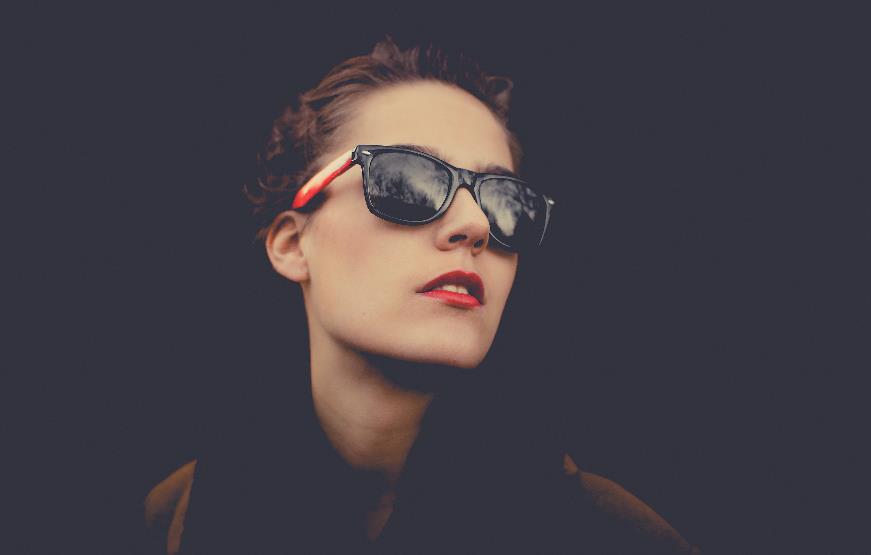 A
B
Raytheon Technologies - Unrestricted Content
What is B?
Raytheon Technologies - Unrestricted Content
Choose the better tool to measure worksite temperature
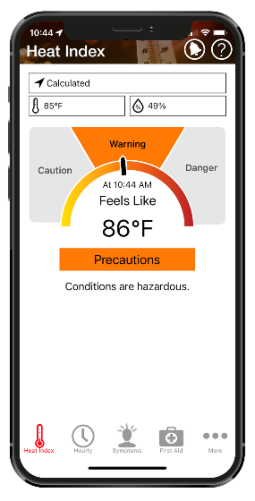 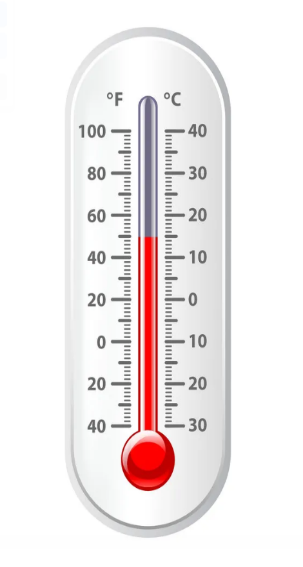 B
A
Raytheon Technologies - Unrestricted Content
What is A?
Raytheon Technologies - Unrestricted Content
In addition to Minnesota and Washington, this state has its own OSHA-approved state plan for heat exposure.
Raytheon Technologies - Unrestricted Content
What is California?
Raytheon Technologies - Unrestricted Content
The risk for heat-related illnesses is not limited to outdoor workers.  It can occur here as well.
Raytheon Technologies - Unrestricted Content
What is indoors?
Raytheon Technologies - Unrestricted Content
OSHA says when working in the heat, this amount of water should be consumed every 15-20 minutes.
Raytheon Technologies - Unrestricted Content
What is 1 cup of water?
Raytheon Technologies - Unrestricted Content
OSHA recommends employers establish this process in which the body builds a tolerance to heat gradually over time.
Raytheon Technologies - Unrestricted Content
What is heat acclimatization?
Raytheon Technologies - Unrestricted Content
In order to prevent heat-related illness, OSHA recommends employers offer this in addition to water and shade.
Raytheon Technologies - Unrestricted Content
What is rest?
Raytheon Technologies - Unrestricted Content
Heat-related illnesses only occur in outdoor work environments.
Raytheon Technologies - Unrestricted Content
What is false?
Raytheon Technologies - Unrestricted Content
Wearing a wide-brimmed hat will not help prevent heat-related illnesses.
Raytheon Technologies - Unrestricted Content
What is false?
Raytheon Technologies - Unrestricted Content
Heat-related illness is only a concern if the temperature reaches 100 °F (37.8 °C).
Raytheon Technologies - Unrestricted Content
What is false?
Raytheon Technologies - Unrestricted Content
A day with over 100 °F (37.8 °C) is associated with an up to 15% increase in traumatic workplace injuries.
Raytheon Technologies - Unrestricted Content
What is true?
Raytheon Technologies - Unrestricted Content
The Heat Index is a better indicator than the wet bulb globe temperature (WBGT) to measure worksite heat.
Raytheon Technologies - Unrestricted Content
What is false?
Raytheon Technologies - Unrestricted Content
This predator has a heat sensing pit located behind each nostril that can detect differences in temperature that are only a fraction of a degree apart.  Step away when you hear it rattle!
Raytheon Technologies - Unrestricted Content
What is the western diamondback rattlesnake?
Raytheon Technologies - Unrestricted Content
These nocturnal hunters have no teeth and give many the heebie-jeebies due to their large hairy bodies and multiple legs.
Raytheon Technologies - Unrestricted Content
What is the tarantula?
Raytheon Technologies - Unrestricted Content
Enjoying desert shrub environments and known for its huge ears, this animal can run as fast as 40mph in short bursts.
Raytheon Technologies - Unrestricted Content
What is the jack rabbit?
Raytheon Technologies - Unrestricted Content
Only one of two venomous lizards in the world, a component of this creature's venom has FDA-approval for use in a drug to treat type-2 diabetes.
Raytheon Technologies - Unrestricted Content
What is the gila monster?
Raytheon Technologies - Unrestricted Content
Known as "ships of the desert," these animals can survive temperatures as high as 120 °F (49 °C) and go a week or more without consuming water.
Raytheon Technologies - Unrestricted Content
What are camels?
Raytheon Technologies - Unrestricted Content
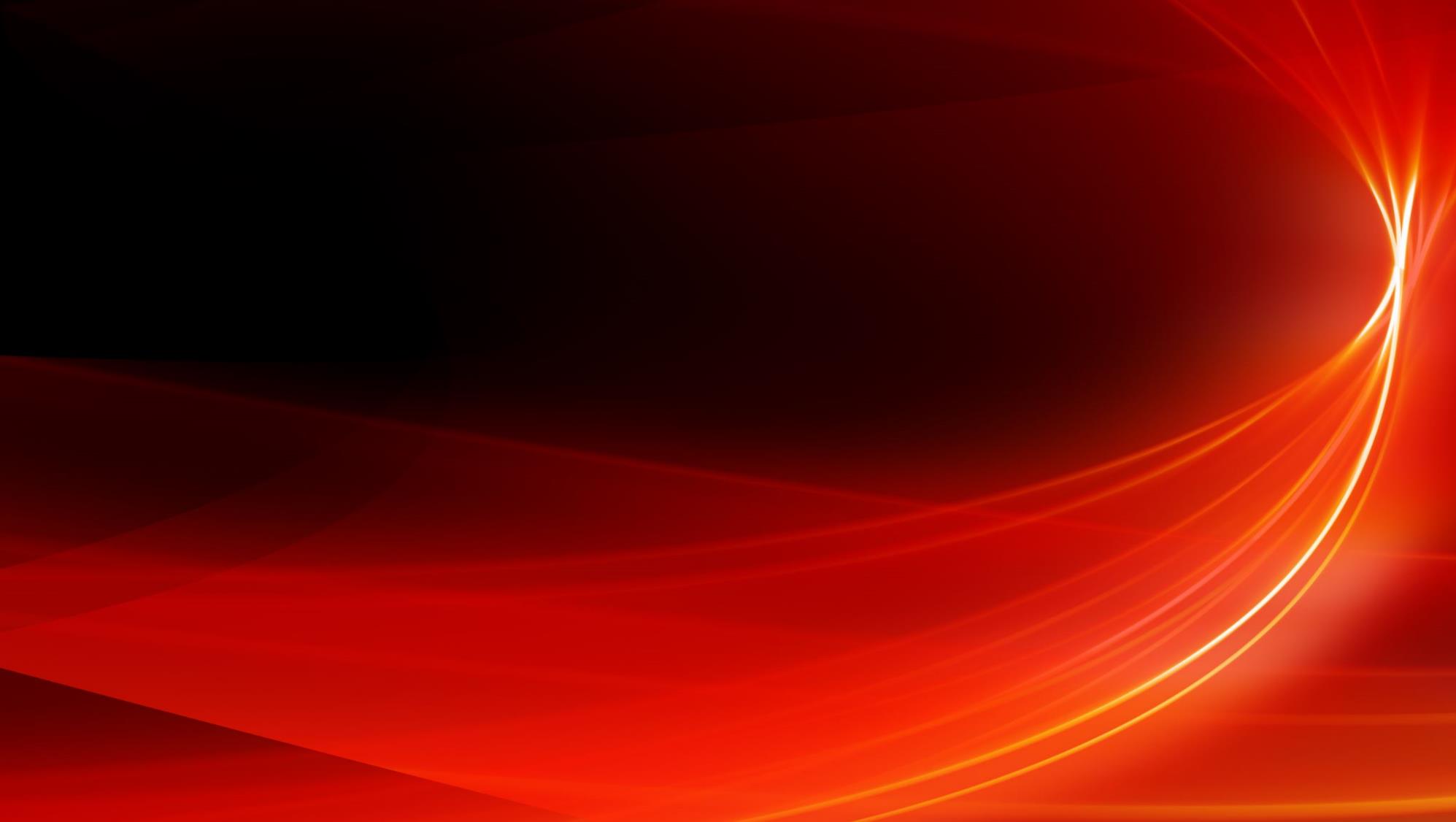 The Final Heatwave
Raytheon Technologies - Unrestricted Content
Category:
Measuring Devices
Raytheon Technologies - Unrestricted Content
OSHA recommends the use of this type of monitor to measure workplace environmental heat.
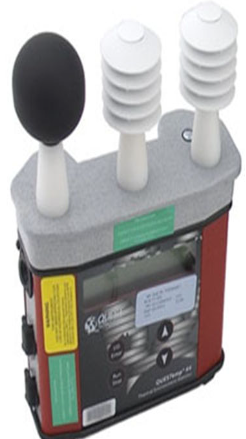 Click to start – 
30 seconds
Raytheon Technologies - Unrestricted Content
[Speaker Notes: Click to Start Timer]
What is a wet bulb globe temperature (WBGT) monitor?
Raytheon Technologies - Unrestricted Content
Thanks for participating and increasing your awareness on heat-related illness in the workplace.You did great!
Raytheon Technologies - Unrestricted Content